Carrefour de l’apprentissage
Présentation courte – 152

Protection des renseignements personnels numériques
Sommaire de la présentation
Partie 1 – Identités numériques et compromis en ligne
Partie 2 – Profils numériques, repérage des usagers, et géants de l’industrie
Partie 3 – Meilleures pratiques
Partie 4 – Études de cas
Partie 1 – Identités numériques et compromis en ligne
Qu’est-ce qu’une identité numérique?
Impact d’un compte de courriel compromis
Ciblage indirect et pirates opportunistes
Identité numérique
Les comptes de courriel et les numéros de téléphone cellulaire sont couramment utilisés pour :
représenter notre identité (création de compte, communications);
confirmer notre identité (confirmation de courriel, réinitialisation de mot de passe);
communiquer avec nous (alertes, publicités);
échanger des communications privées (famille, amis, collègues);
effectuer des transactions.
[Speaker Notes: L’objectif est ici d’expliquer que nos adresses de courriel et numéros de téléphone cellulaire sont étroitement liés à notre identité en ligne. Nous recevons souvent des renseignements sensibles par ces moyens de communication. C’est donc dire qu’en cas de compromission, une atteinte à la vie privée peut non seulement exposer nos contacts et habitudes, mais aussi être utilisée pour créer, valider et même réinitialiser des mots de passe de comptes existants. Pour toutes ces raisons, les courriels ont une grande valeur aux yeux des voleurs d’identité.

Lorsque nous entendons parler d’atteinte à la vie privée, comme la divulgation d’une adresse de courriel par rapport à d’autres renseignements identifiables, cela peut être considéré préjudiciable même si les mots de passe n’ont pas été divulgués directement.]
Impact d’un compte compromis
Entre les mains d’auteurs malveillants, notre identité numérique peut être utilisée pour :
créer de nouveaux comptes en ligne;
réinitialiser des mots de passe de comptes existants;
frauder ou pirater nos contacts;
exposer nos habitudes, emplacements, comportements;
divulguer des données personnelles et privées;
prévenir l’accès à nos outils de recouvrement.
[Speaker Notes: Le seul fait d’avoir accès à notre compte de courriel permet à des auteurs malveillants d’atteindre un certain nombre d’objectifs. Tout ce qui se trouve dans le compte peut servir à commettre une compromission. Par exemple, il suffit de regarder l’historique des courriels pour être en mesure de créer un profil très précis comportant des contacts, des emplacements, des documents privés, des traits particuliers, etc. 

Utilisez l’exemple de compromission du courriel de John Brennan : https://motherboard.vice.com/en_us/article/qkjbvw/john-brennan-aol-email-hack-60-minutes-no-ones-emails-are-safe

DE la diapositive HOMEWORK (DVOIRS)
Désactiver les adresses de courriel inutilisées
Nettoyer et supprimer les anciens courriels
Ne pas utiliser un courriel professionnel à des fins personnelles
Ne pas utiliser un courriel personnel à des fins professionnelles
Atténuer le risque à toutes les étapes :
Prévention – Détection – Confinement – Éradication – Récupération
Savoir comment récupérer un compte compromis (p. ex. Gmail) :
https://support.google.com/accounts/answer/6294825?hl=en
Il faut tenir compte de la sécurité et de la vie privée dans le choix de votre fournisseur.]
Compromission de compte
Presque tous les jours, des fournisseurs de services en ligne sont victimes de compromis pouvant affecter jusqu’à des milliards de comptes.
Les comptes ne sont pas ciblés, mais compromis à grande échelle et les intrusions peuvent se propager à d’autres comptes.
Un compte oublié pourrait révéler des renseignements critiques, et chaque compte peut être un point d’entrée potentiel.
Les mécanismes de sécurité sont souvent insuffisants et les faiblesse des mots de passe (simples/courants/réutilisés) sont une vulnérabilité.
Les compromissions peuvent divulguer des questions de sécurité ou des indices de mot de passe, ou même des mots de passe en texte clair.
[Speaker Notes: Nous ne pouvons pas protéger directement nos renseignements lorsqu’ils sont stockés sur l’infrastructure du fournisseur de services en ligne. Toutefois, des pratiques exemplaires en cybersécurité peuvent grandement contribuer à atténuer l’impact d’une compromission potentielle.]
Compromission de service en ligne
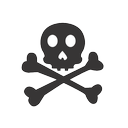 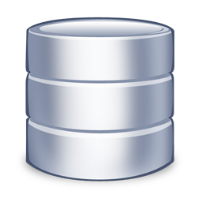 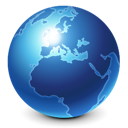 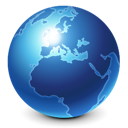 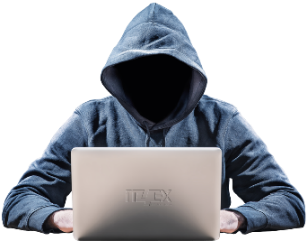 Courriel
Mot de passe
Questions de sécurité
Adresses IP
Données financières
Données privées
Serveur A
Serveur B
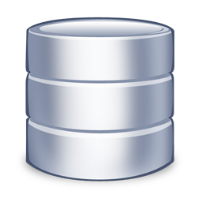 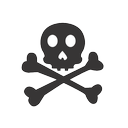 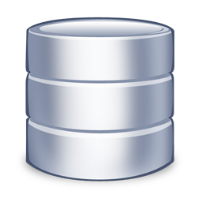 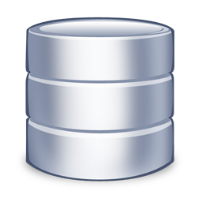 [Speaker Notes: L’objectif de cette diapositive est de présenter le concept de l’atteinte à la sécurité d’un serveur, une compromission touchant un fournisseur de services, et ce que cela peut impliquer. Il n’est pas nécessaire de donner de détails à ce stade, car le tout sera davantage approfondi dans des diapositives ultérieures. Présentez le concept en précisant qu’au cours des dernières années un nombre considérable d’atteintes a été reporté, et cela fournit certains renseignements aux cybercriminels. Il est possible de faire un parallèle avec l’exercice précédent au cours duquel le site « haveibeenpwned » a permis de consulter certains renseignements relatifs à des atteintes antérieures auxquelles nos comptes ont été exposés.]
Partie 2 – Profils numériques, repérage des usagers, et géants de l’industrie
Profils numériques et empreintes numériques
Collecte de données à grande échelle
Monétisation de renseignements privés
Protection légale des renseignement personnels
Définitions and Contexte
Profil numérique – Un ensemble de caractéristiques associées à un utilisateur:
Les données accumulées sont liées au profil, adaptées, incorporées et vendues inlassablement
Empreinte digitale numérique – Sans même être authentifié à un compte, une empreinte digitale numérique peut être constituée et repérée en ligne:
L’empreinte digitale numérique est reliée à des données incluant l’adresse IP, le navigateur et le système d’exploitation, le fuseau horaire, le langage, etc.
L’information est recueillie par des témoins, scripts de suivi, etc.
Vous n’êtes pas le client, vous êtes le produit !
Que contient un profil numérique ou une empreinte digitale numérique
Les profils et empreintes digitales numériques regroupent de précieuses informations personnelles incluant:
votre apparence: voix, ethnicité, détails physiques, et toute biométrie;
état de santé: restriction alimentaires, condition physique et objectifs de conditionnement, problèmes de santé;
situation financière: objectifs de carrière, bilan financier, objectifs d’investissement;
préoccupations: grossesse, voyage, achat de maison;
intérêts: passe-temps, possessions courantes ou désirées, sujets d’intérêt;
connections sociales: famille, amis, rassemblement, plans futurs, rendez-vous.
[Speaker Notes: Political inclinations: activism, political party affiliation and more…

In regards to the Cambridge Analytica scandal, Facebook sent a message to those users believed to be affected, saying the information likely included one's "public profile, page likes, birthday and current city".[13] Some of the app's users gave the app permission to access their News Feed, timeline, and messages.[14] The data was detailed enough for Cambridge Analytica to create psychographic profiles of the subjects of the data.[8] The data also included the locations of each person.[8] For a given political campaign, the data was detailed enough to create a profile which suggested what kind of advertisement would be most effective to persuade a particular person in a particular location for some political event.

The Netflix film “The Great Hack” is very interesting and goes in to some detail on this subject.

The value of personal information is not always obvious. There have been breaches involving only country location, which at first glance did not appear valuable or sensitive, but in the hands of a state that is looking to identify dissenters, it could be tremendously valuable and dangerous.]
Collecte et agrégation de données
[Speaker Notes: La collecte de données se fait en combinant de multiples sources de renseignements et en brossant un tableau clair du comportement d’un utilisateur. Des applications prêt-à-porter, des plateformes de médias sociaux, des navigateurs, des moteurs de recherche, des données de géolocalisation, ainsi que des données obtenues d’amis, de membres de la famille, de collègues et d’autres, fournissent les renseignements.

Exemples : 

Si l’utilisateur d’un compte gmail reçoit un courriel d’une autre plateforme, le courriel entrant est numérisé et analysé.

Les utilisateurs de Facebook qui ont installé l’application « This is your digital life » (C’est votre vie numérique) ont permis que celle-ci recueille des données à leur sujet. L’application a aussi recueilli des données de leurs amis Facebook sans leur consentement.]
Bulle de filtrage
Navigation filtrée : les sites Web adaptent le contenu:
résultats de recherche, publicités, discussions, grands titres, messages politiques.
En fonction du profil numérique de l’utilisateur.
Elle crée un isolement intellectuel au sein des bulles culturelles ou idéologiques d’une personne (chambre d’écho).
Exemples frappants :
Résultats de recherches personnalisées dans Google;
Fil d’actualité personnalisé de Facebook;
Variation d’escomptes en fonction du profil.
Incidence discutable sur le discours social.
[Speaker Notes: https://en.wikipedia.org/wiki/Filter_bubble
https://fs.blog/2017/07/filter-bubbles/
https://www.techopedia.com/definition/28556/filter-bubble
https://www.cbc.ca/radio/thesundayedition/social-media-bubbles-dyson-on-race-one-child-policy-til-grey-do-us-part-1.3949841/the-democratic-promise-of-social-media-has-been-killed-by-the-bubble-michael-s-essay-1.3949844]
Utilité par rapport à confidentialité
Les services en ligne sont robustes et le paiement pour services fournis inclut régulièrement la collecte de nos données personnelles.
La relation est convenue en acceptant les « conditions d’utilisation » et les « politiques en matière de protection des renseignements personnels ».
Les clients pour les fournisseurs sont : des annonceurs, des entreprises de marketing, etc. 
Les fournisseurs de service ont accès à des données privées :
Quelles sont les conditions d’utilisation?
Quel tiers aura accès à ces données?
Les données sont-elles anonymisées?
Combien de temps sont-elles conservées?
[Speaker Notes: La sécurité et la confidentialité sont des concepts différents.
Sécurité : être protégé contrer un accès non autorisé à des données personnelles.
Confidentialité : limiter l’accès à des données privées conformément à une entente convenue sur l’utilisation.

L’objectif de cet atelier n’est pas de dissuader le recours aux fournisseurs de services ou l’utilisation des médias sociaux et de la technologie. Des arguments très solides confirment que ces services améliorent et enrichissent notre vie et, de nos jours, ils sont même indispensables. Il n’est certes pas justifié de demander d’éviter les services bancaires ou le magasinage en ligne, ou même l’utilisation de la messagerie automatique.

L’objectif de cet atelier est d’en apprendre plus sur les mesures pouvant réduire les risques, de rendre plus agréable l’utilisation de ces services pour en profiter pleinement.

La préoccupation particulière de cet atelier concerne l’impact que pourrait avoir l’utilisation des services en ligne sur la protection de la vie privée.]
Ad Exchange de Google
8,4 M de sites Web
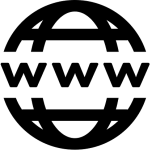 Enchère
Profil en ligne
Annonceurs
Âge
Revenu
Passe-temps
Affiliation politique
Problèmes de santé
Religion
Adresse IP
Coordonnées
Identifiant publicitaire
…
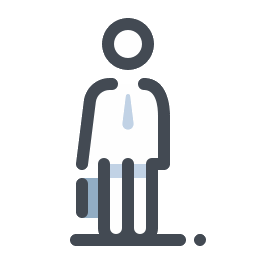 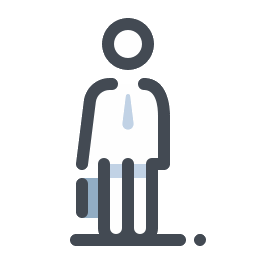 Pub
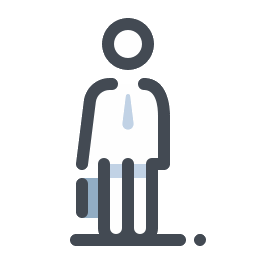 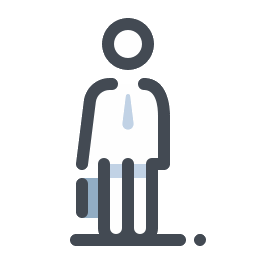 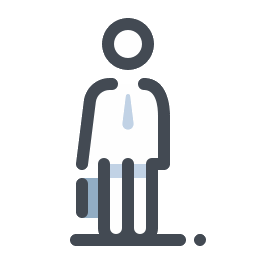 Source : https://nakedsecurity.sophos.com/2019/05/24/google-ad-exchange-in-data-privacy-probe/ (Anglais seulement)
Source : https://brave.com/google-gdpr-workaround/ (Anglais seulement)
[Speaker Notes: Autre exemple de Target - Il s’agit du magasin Target. Recours rapide à l’analytique des données pour prédire le comportement des clients.

Le programme Ad Exchange de Google (que l’on retrouve sous plusieurs noms) demeure au mieux une zone grise dans le domaine de la publicité. Lorsqu’un blogueur, un site Web et autre souhaitent obtenir des revenus publicitaires, ils peuvent se tourner vers Ad Exchange de Google pour louer un espace publicitaire sur leur page. Lorsqu’une personne accès à la page, les méthodes d’identification mentionnées précédemment permettent à Google de savoir immédiatement « tout » au sujet de cette personne. Ces renseignements sont transmis aux annonceurs par un système de soumissions en temps réel afin de déterminer qui remportera l’espace publicitaire et présentera l’annonce à l’utilisateur. Il n’y a aucune entente entre l’utilisateur et le site Web ou Google quant au moyen employé pour recueillir, utiliser, diffuser, etc. les données personnelles. De plus, il existe un risque supplémentaire lié au type d’annonce. Certains auteurs malveillants ont eu recours, par le passé, à du contenu publicitaire compromis pour diffuser des attaques. N’importe qui peut acheter de l’espace publicitaire.]
Risques impliquant les données personnelles en ligne
L’information liée au profil numérique et à l’empreinte digitale numérique provient de :
ce que vous publiez et ce que d’autres personnes publient à propos de vous sur les médias sociaux, les sites de partage, les forums, blogues, et les sites de nouvelles;
vos activités en ligne incluant le magasinage en ligne;
vos habitudes de navigation.
Ces données personnelles ont une grande valeur pour :
des compagnies (géants de la technologie) qui créent et utilisent les profils pour vendre des la publicité;
des firmes publicitaires qui ciblent des clients potentiels;
des auteurs de menaces qui désire utiliser l’information afin de concevoir des attaques d’ingénierie sociale personnalisées ou utiliser la plateforme pour lancer des attaques, manipuler les gens et répandre de l’information manipulatrice.
Protection législative des données personnelles
Loi sur la protection des renseignements personnels et les documents électroniques (LPRPDE):
Loi fédérale sur la protection des données dans le secteur privé au Canada;
Basée sur les principes du consentement, de la limitation de l’acquisition de données, protection et accès;
Modifiée en 2018 pour imposer le signalement des atteintes à la protection des données;
Nouveau projet de loi déposé au Parlement comprenant de nouvelles amendes et mesures.
Source: Projet de loi C-11. Système de justice canadien. 2 décembre 2020. 
Référence: Commissariat à la protection de la vie privée du Canada. 16 août 2022.
[Speaker Notes: Les géants de la technologie opèrent depuis longtemps, et ils sont essentiellement non réglementés. Le modèle opérationnel est connu : offrir des services gratuits (navigateurs, logiciels de courriel client, comptes de médias sociaux, musique, films, etc.) que les utilisateurs installent, portent, utilisent volontairement après avoir consenti à une politique de confidentialité longue et fastidieuse que personne ne lit. Rien de tout cela n’est directement illégal, et l’objectif est ici de recueillir des données pour les vendre à quiconque souhaite les acheter.

Les gouvernements réalisent maintenant les répercussions possibles et ils commencent à agir. Nous estimons que de grands événements des dernières années ont été en grande partie façonnés par les médias sociaux et l’atteinte à la vie privée : les élections présidentielles aux États-Unis, le Brexit, l’augmentation de fausses nouvelles, etc. De nouveaux règlements visent à freiner l’emprise qu’ont les géants de la technologie sur les renseignements privés et à les tenir responsables de la façon dont ces renseignements sont recueillis, utilisés, diffusés, archivés et détruits.

La Loi sur la protection des renseignements personnels et les documents électroniques (LPRPDE) PIPEDA est fondée sur des principes, dont la transparence, la détermination des motifs, le consentement et le droit d’accès.]
Partie 3 – Meilleures pratiques
Meilleures pratiques pour les comptes en ligne
Meilleures pratiques pour les réseaux sociaux
Meilleures pratiques pour la navigation en ligne
Moyens techniques pour rehausser la vie privée en ligne
Meilleures pratiques pour les comptes en ligne
Supprimer les comptes non utilisés (lorsque cela est possible).
Utiliser l’approche de « compromission présumée ».
Utiliser des mots de passe complexes, aléatoires, et unique à chaque compte.
Considérer les questions de sécurité ou les indices de mot de passe comme s’ils étaient des mots de passe.
En cas de compromission, modifier immédiatement le mot de passe.
[Speaker Notes: Il faut limiter l’exposition, réduire le risque que les mots de passe des comptes soient percés ou devinés, éviter la propagation de compromissions et intervenir rapidement pour limiter les dommages.

Depuis les diapositives EXERCISE (EXERCICE) et HOMEWORK (DEVOIRS) et à partir du module AUTHENTIFICATION supprimé, il faut :
visiter le site Web https://backgroundchecks.org/justdeleteme/ et retracer les services où un compte a été enregistré;
retracer les services qui sont indiqués comme étant « DIFFICILES » (en rouge) ou « IMPOSSIBLES » (en noir) à supprimer;
prendre connaissance de l’information sur la gestion de l’anonymat d’un compte « impossible » à supprimer, p. ex. « Musculation ».

Limiter l’exposition en ligne :
Supprimer – Désactiver – Obscurcir – Vérifier les paramètres – Utiliser des solutions de rechange
Passer en revue les procédures de désactivation et de suppression de compte.
Envisager l’utilisation d’adresses de courriel « jetables ».
Utiliser des mots de passe forts, aléatoires et uniques pour chaque compte.
Consulter les avis et les conseils proposés par le Centre pour la cybersécurité et la campagne Pensez cybersécurité.

Améliorer la protection de mots de passe en :
utilisant des mots de passe forts, aléatoires et uniques pour chaque compte;
conservant une copie chiffrée hors ligne des mots de passe;
utilisant une 2FA pour sécuriser l’accès au coffre. 

Utiliser une 2FA par compte (Facebook, LinkedIn, Google, etc.).
Intégrer le Second facteur universel (U2F pour Universal Second Factor).]
Meilleures pratiques reliées aux réseaux sociaux
Passez en revue et appliquer les options pour la sécurité et la protection de la vie privée pour votre compte.
Utilisez un mot de passe unique à chaque compte.
Soyez prudents en accédant en utilisant des liens vers des sites inconnus ou en ouvrant des pièces jointes.
Soyez aux aguets pour de la désinformation, de l’ingénierie sociale, et de la fraude.
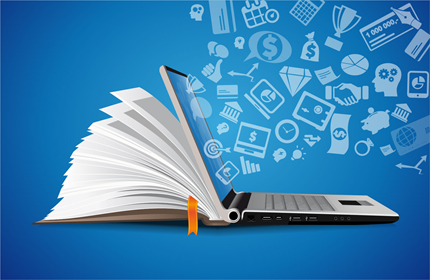 Référence: Utilisation de comptes personnels de médias sociaux au travail (ITSAP.00.066), Centre canadien de la cybersécurité, Mars 2019.
Meilleures pratiques reliées aux réseaux sociaux (suite)
Soyez prudent à propos de ce que vous partagez en ligne; minimisez votre présence sur les réseaux sociaux.
Réfléchissez avant de vous liez; sachez avec qui vous vous connectez.
Les renseignements privés ont une grande valeur; ils ne devraient pas être distribués gratuitement.
Plusieurs applis et sites traquent l’utilisation de l’internet et l’emplacement géographique des usagers.
L’information que vous publiez en ligne restera disponible pour une très longue période et peut être copiée et vue par quiconque.
Avant de publier en ligne, demandez-vous :
Est-ce ainsi que je désire être perçu?
Est-ce que ceci pourrait être utilisé pour me causer du tort?
Quel est le pire qui puisse arriver si je partage ceci?
Référence: Guide de civilité en ligne à l’intention des parents. Media Smarts. 2017. 
Référence: US DoD Identity Awareness, Protection and Management Guide. U.S. Department Of Defense. Mars 2021.  (Anglais seulement)
Meilleures pratiques pour la navigation
Gardez votre navigateur à jour.
Trouvez un tutoriel expliquant comment ajuster les privilèges, les paramètres de vie privée et la sécurité de votre navigateur, applis, et services en ligne.
Désactivez la fonctionalité « Souvenez-vous de moi » sur les sites web et désactivez le remplissage automatisé de formulaires.
Supprimez vos comptes inutilisés (lorsque possible).
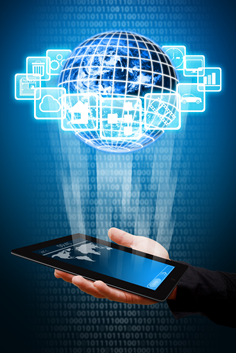 Référence: Securing Your Web Browser. Cybersecurity & Infrastructure Security Agency. 8 Septembre 2015. (Anglais seulement)
Référence: Just delete me. Background Checks. (Anglais seulement)
[Speaker Notes: Instructor can open browser and show to administer privacy and security settings.
Ask applicants what brower they are using. Open a dialogue. Find a tutorial.
How safe do you feel with your current settings?
You don’t have to do these exercises often, they should remain effective for some time.
Ask if the changes impact what you are trying to do. Does making these change impact you negatively all that much?

Applicable to both browser on laptop/computer and browsing on mobile devices (phones and tablets).]
Moyens techniques pour rehausser la vie privée en ligne
Les moyens techniques pour rehausser la protection de la vie privée peuvent aider les usagers à minimiser le recueillement de leurs données personnelles, à comprendre comment leur information est utilisée et où elle va, augmenter leur anonymité en ligne et mieux contrôler leur information personnelle.
Par exemple:
les bloqueurs de publicité et de suivi qui limitent l’usage de témoins de connexion recueillant de l’information à propos de votre navigation;
les navigateurs avec des fonctionnalités ciblant la protection de la vie privée et des engins de recherche qui limitent le suivi et procurent davantage de sécurité;
l’utilisation de la navigation en mode « privé » et de la fonctionnalité « ne pas suivre » du navigateur afin de limiter l’information recueillie et conservée;
l’usage d’un Réseau Privé Virtuel (RPV) qui chiffrent les données que vous soumettez et recevez en ligne.
Bouclier canadien de CIRA
Le Bouclier canadien de CIRA est un résolveur DNS public.
Lors de la résolution, une vérification est effectuée pour voir s’il n’y a pas de présence malveillante.
Il protège des logiciels malveillants et des tentatives d’hameçonnage.
Il bloque les sites d’arnaques, en plus des maliciels et des sites d’hameçonnage, et les sites présentant une forte probabilité d’être associé à de la fraude.
Disponible par configuration du routeur, par appli et par plugiciel de navigateur.
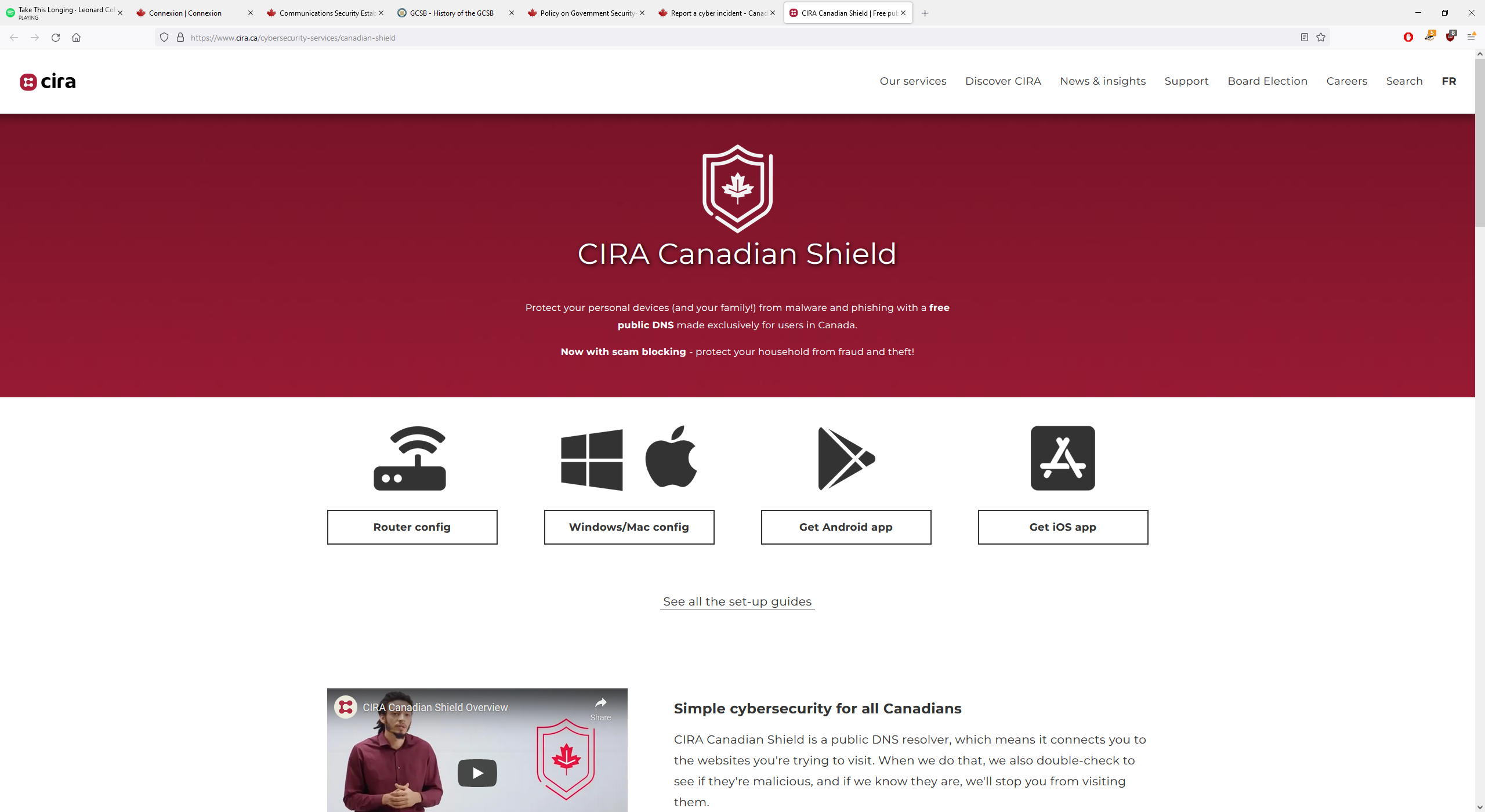 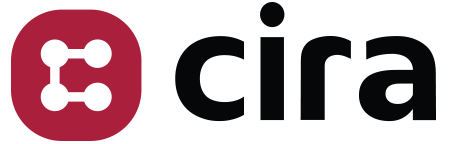 Référence: Bouclier canadien de CIRA
Partie 4 – Études de cas
Reconnaissance faciale
Suivi de téléphone cellulaire
Suivi de localisation
[Speaker Notes: Ce module examine 3 cas différents de préoccupations concernant le droit à la vie privée. Ces préoccupations émanent des technologies émergentes et nouvelles.]
Étude de cas : Reconnaissance faciale
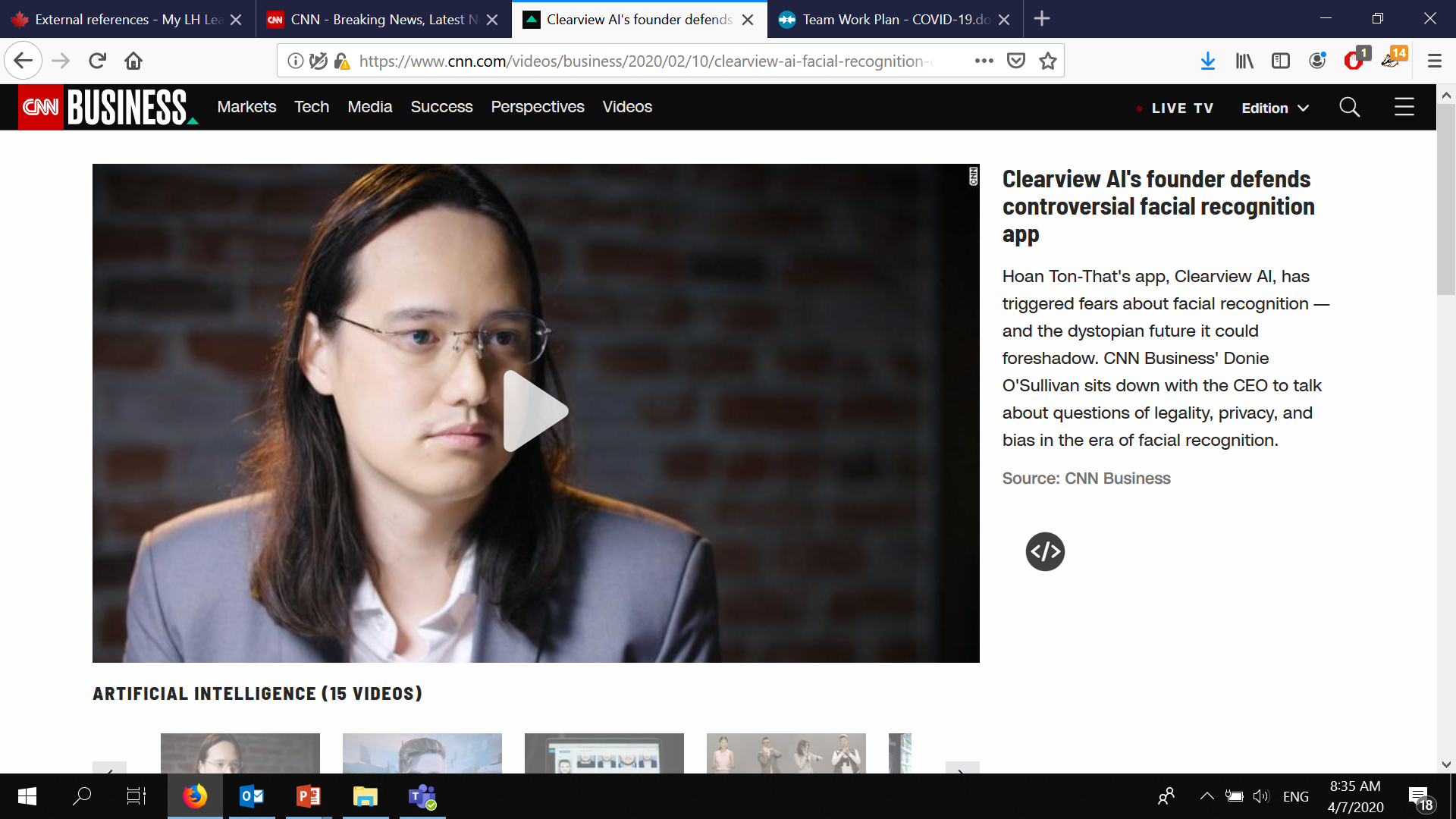 Source : https://www.cnn.com/videos/business/2020/02/10/clearview-ai-facial-recognition-orig.cnn-business (Anglais seulement)
Étude de cas : Surveillance basée sur la technologie
Des dizaines d’écoles aux États-Unis font un suivi électronique d’étudiants.
Les balises Bluetooth font le suivi de l’assistance aux cours.
Le Wi-Fi permet le suivi des étudiants sur tout le campus.
Plusieurs indicateurs de comportement font l’objet d’un suivi :
le temps passé dans la chambre en résidence;
les habitudes de sommeil et alimentaires;
les activités physiques;
les interactions sociales.
Les étudiants qui n’adhèrent pas sont pénaliés.
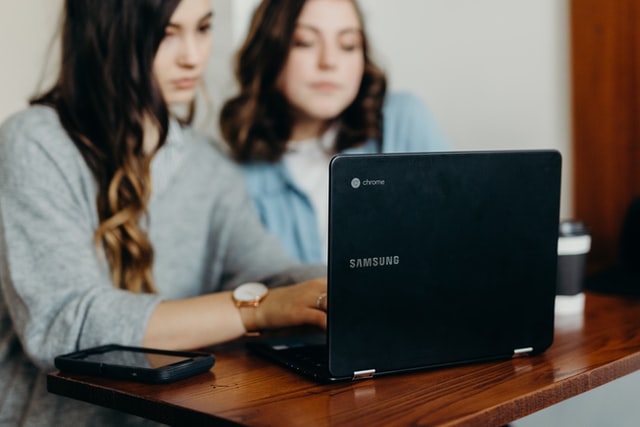 Source : https://www.washingtonpost.com/technology/2019/12/24/colleges-are-turning-students-phones-into-surveillance-machines-tracking-locations-hundreds-thousands/ (Anglais seulement)
[Speaker Notes: C’est une solution intéressante pour les collègues : suivi de l’assistance aux cours, habitudes des étudiants, mode de vie, etc. Alerte précoce de comportement autodévalorisant pouvant révéler un problème de santé mentale ou physique. Tout cela se fait automatiquement. Elle suscite quantité de questions quant à la protection de la vie privée. Comment cela peut-il être utilisé contre les étudiants pour forcer un comportement donné? Et comment cela conditionne-t-il de futurs travailleurs à s’attendre à une surveillance constante?]
Étude de cas : Suivi de localisation
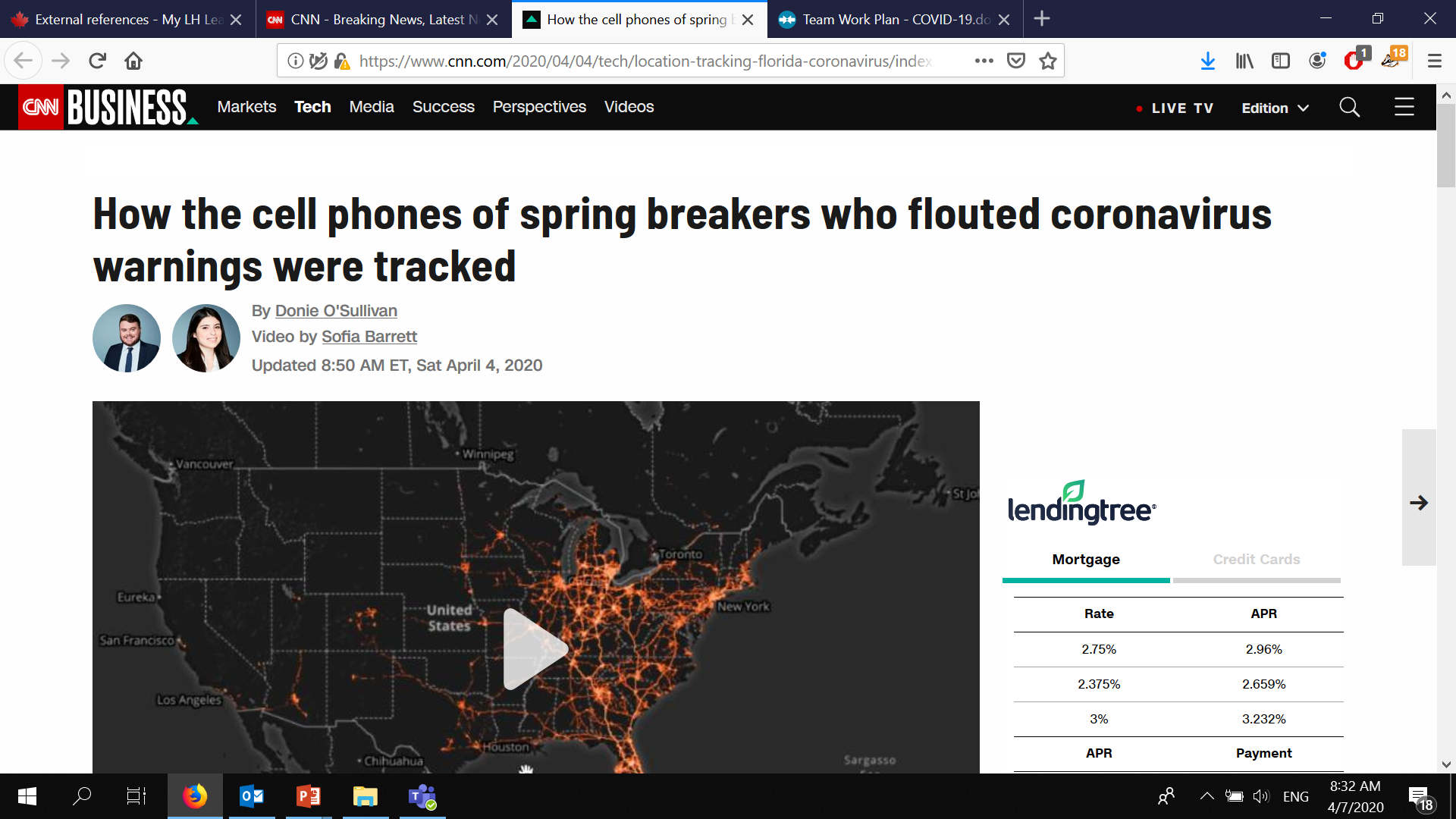 Source : https://www.cnn.com/2020/04/04/tech/location-tracking-florida-coronavirus/index.html (Anglais seulement)
[Speaker Notes: Les citoyens américains doivent avoir des attentes raisonnables en matière de vie privée. Malgré tout, lorsque les circonstances le justifiaient, il a été extrêmement facile (ou peut-être pas tant que cela) pour le gouvernement américain d’obtenir tous les détails entourant les allées et venues, les interactions sociales et le suivi de localisation d’un groupe de citoyens. D’autres pays (cités dans l’article) en font plus : suivi par reconnaissance faciale, application de mesures par une surveillance constante.]
Conclusion
Résumé :
Identités numériques et compromis en ligne
Profils numériques, repérage des usagers, et géants de l’industrie
Meilleures pratiques
Études de cas
Questions
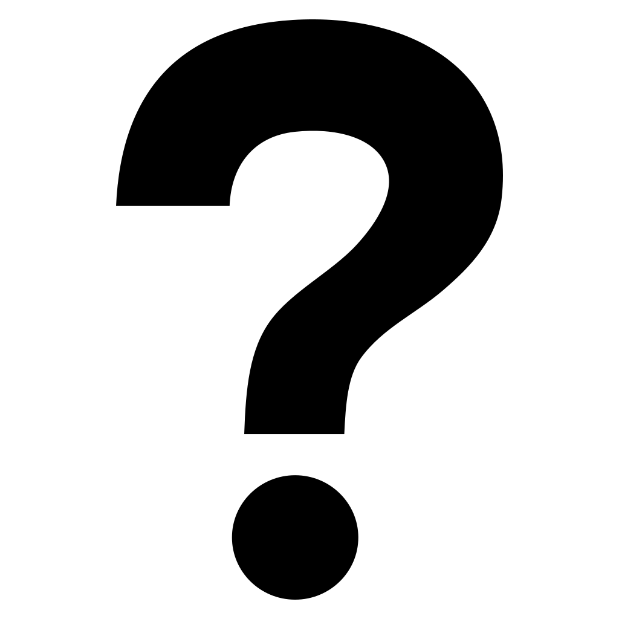 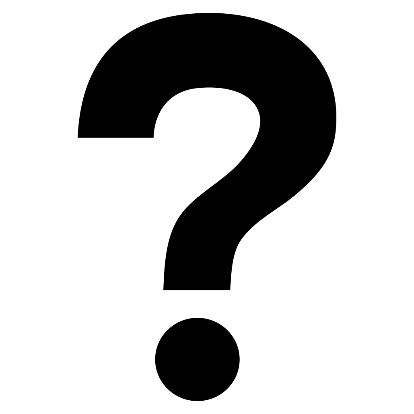 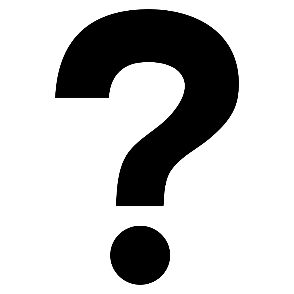 Prochaines étapes
Approfondissez vos connaissances :
Calendrier des cours
Publications du Centre pour la cybersécurité 
Consultez la section « Les nouveautés » de notre site Web pour connaître les activités de formation à venir
[Speaker Notes: Consultez la section « Les nouveautés » de notre site Web pour être informés des activités de formation à venir.]
COMMUNIQUEZ AVEC NOUS
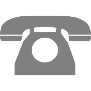 833-645-3276
education@cyber.gc.ca
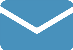 https://cyber.gc.ca/fr/carrefour-de-lapprentissage
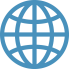